Legislative Update3/11/14
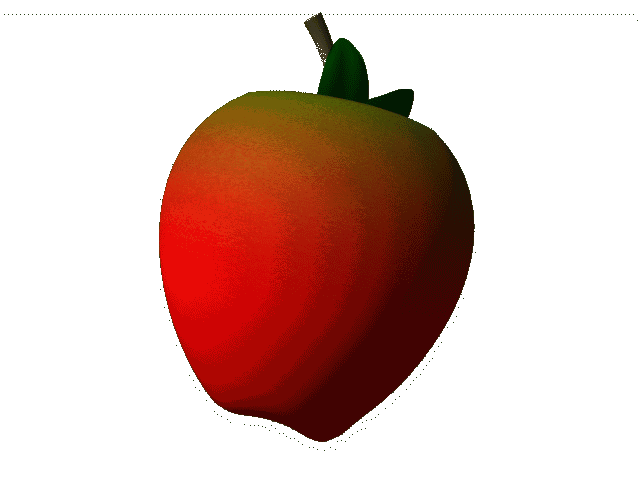 Budget 2014-2015
Governor Haley proposes $177 million increase in spending for public schools
$97 million for children living in poverty
$30 million for reading coaches
 $29 million for technology improvements
 $20 million for new school buses
 Base Student Cost increase to $2,120 
    (should be $2,742)
Budget resides in House Ways and Means Subcommittee (Week of 3/10/14)
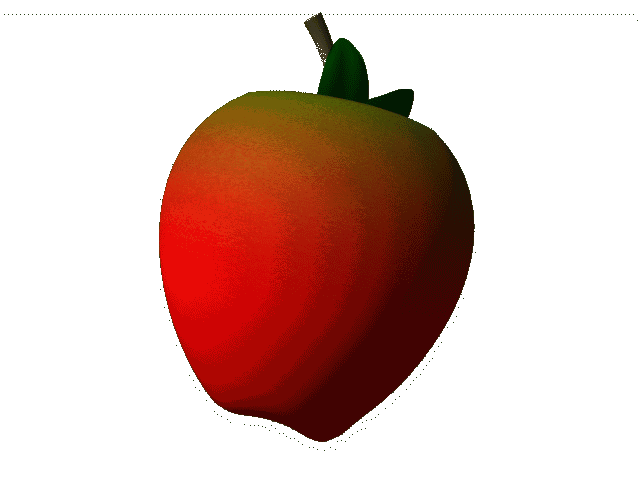 Tuition Tax Credits / Vouchers (S.279 and S.867)
State Income Tax deduction of up to $4,000 for tuition paid by the parent or legal guardian for child to attend an independent school, $1,000 for tuition paid by parent or legal guardian for child to attend public school outside of their resident district, $2,000 per home school student 
Tax credits (sixty percent of taxpayers liability) for contributions made to non-profit scholarship funding organizations that would provide ‘grants’ to eligible students to attend a qualifying independent school
S.279 Status
Resides in Senate Committee on Finance (1/14/14)
S.867 Status
Resides in Senate Committee on Finance (1/14/14)
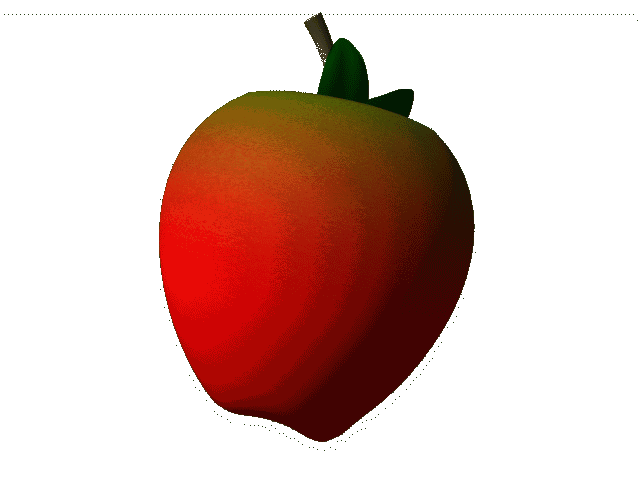 Waive Make-up Day Requirement (H.4576)
Local School Boards may waive up to five full school days due to inclement weather
Senate amended Bill to mandate use of three inclement weather days built into schedule before days waived 
H.4576 Status
Passed Senate on third reading
In House for concurrence or non-concurrence 
    (Week of 3/10/14)
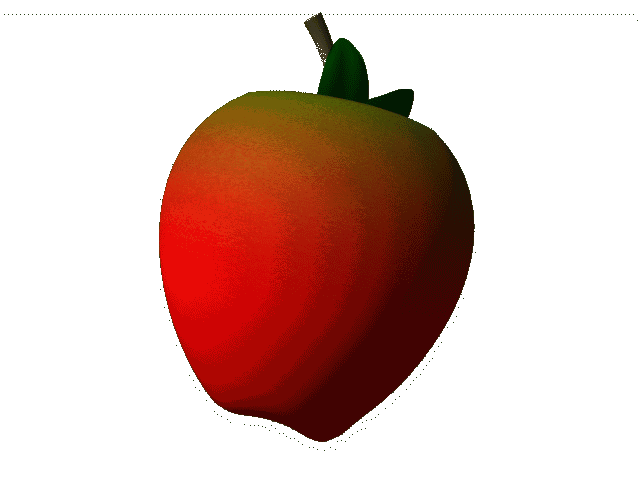 South Carolina Jobs, Education and Tax Act (H.4407)
Developed over the past two years by coalition of education groups 
Goal is to provide equitable, stable, and sound revenue source for public schools
Property tax relief for business, manufacturing and non-owner occupied properties
H.4407 Status
Referred to House Committee on Ways and Means (1/14/14)
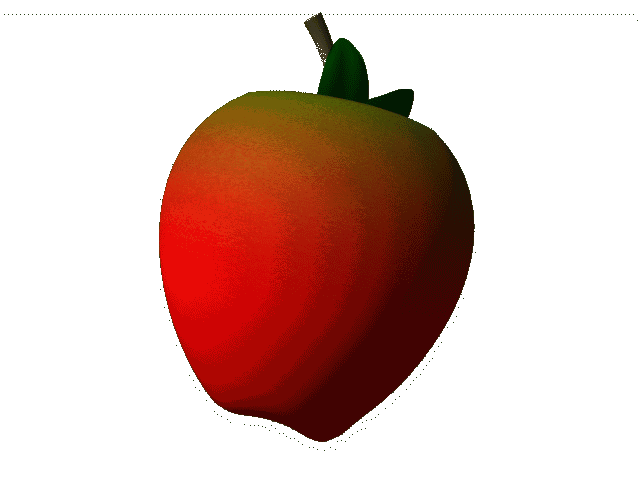 Common Core State Standards (S.300 & S.888)
Senate Education Subcommittee heard testimony for and against Common Core State Standards on 2/26/14.
S.300 Status
Requires Common Core State Standards not be imposed in South Carolina
Compromise 
Keeps math, English, language arts in place to 2018
Standards developed by State Department of Education (SDE) must be approved by State Board of Education and Education Oversight Committee (EOC)
SDE and EOC must notify General Assembly and Governor of any plans to change standards
South Carolina Legislature approve standards required by sources outside of South Carolina
Eleventh graders will take career and college readiness assessment
Beginning in 2018, state will perform a cyclical review of ELA and math standards not developed by the state
Eliminate state high school exit exam
Referred to Senate Committee on Education (3/6/14)
S.888 Status
Enacts Academic Standards Accountability Act
Referred to Senate Committee on Education (3/6/14)
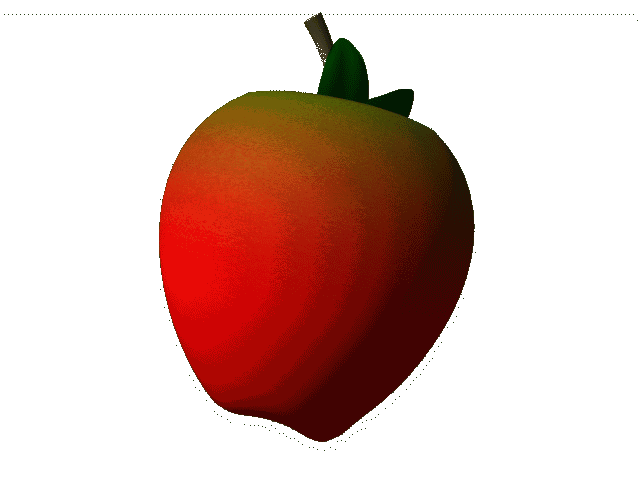 School Safety Task Force (H.3365)
Requires each public school  in South Carolina to employ specialist certified in school psychology
Introduced in January 2013
H.3365 Status
Read third time and sent to Senate (1/16/14)
Referred to Senate Committee on Education (1/21/14)
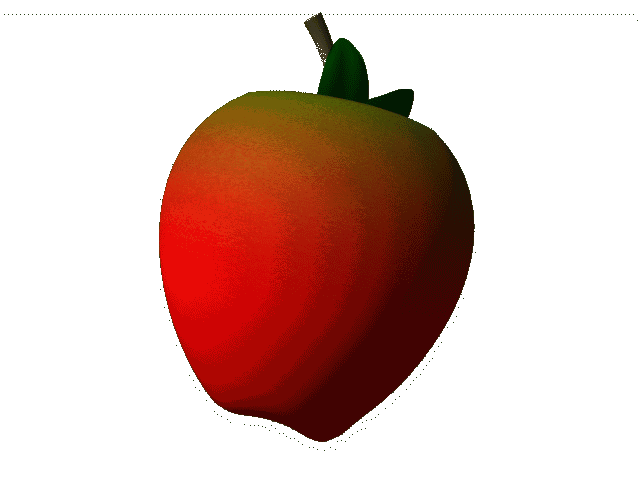 Education Capital Sales and Use Tax Act (S.940 & H.4512)
Amendment to Act to allow all South Carolina School Districts ability to offer penny sales tax referendum
S.940 Status
Listed on Senate floor calendar (2/6/14)
Amended to allow Boards to issue bonds not to exceed 90% of the sales and use tax proceeds estimated by the Board of Economic Advisors (3/6/14)
    (Expect Amendment week of 3/10/14)
H.4512 Status
Resides in House Committee on Ways and Means (1/16/14)
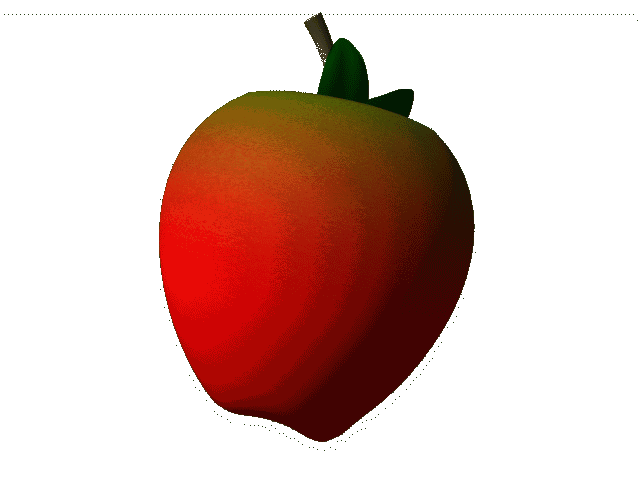 244 DAYS13 Regular Meetings
Time to get busy !
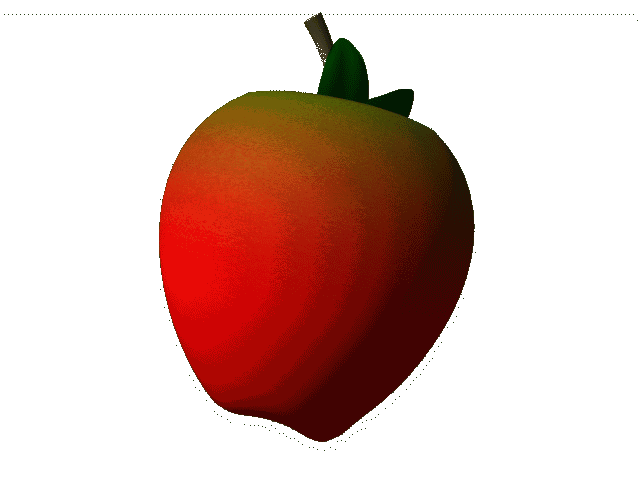 Timeline
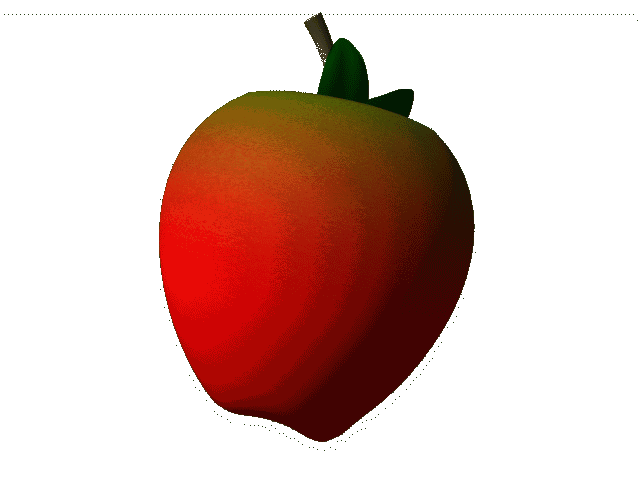 Our Aiken County Schools are Succeeding!
New Ellenton Middle School Teachers selected to present information on “Socratic Circles” at South Carolina Middle School Conference
Jessica Overstreet
Angelita Jordan
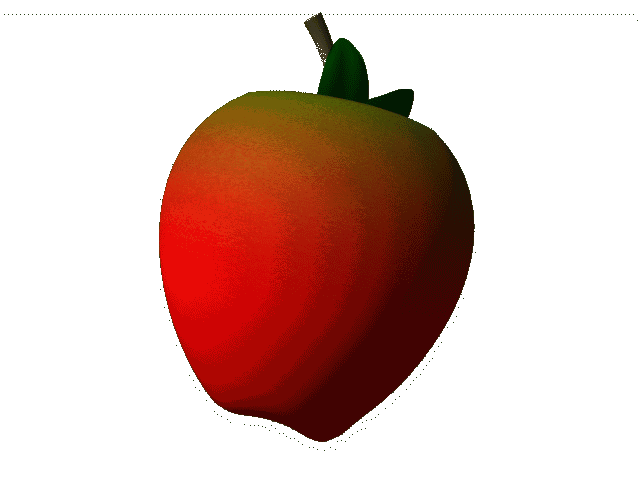